Course Intro
ITEC320
author nlahn@radford.edu; modified by ibarland@radford.edu.  CC-BY 4.0
Before we get started
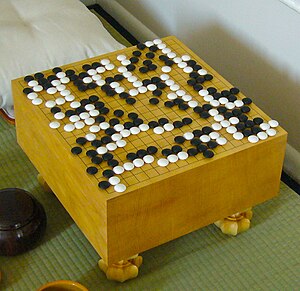 Introductions
Me : 
Dr. Nathaniel Lahn, Assistant Professor
Research : Theoretical Computer Science
Hobbies: 
I love playing board games, including Go  
Competitive coding
Interested? Let me know. I run a “club” at RU
You : I’d like to hear:
Preferred name
Programming languages you know
author nlahn@radford.edu; modified by ibarland@radford.edu.  CC-BY 4.0
What’s the point of this course?
“Procedural Analysis and Design”?
What does it mean?
Why is it important?
author nlahn@radford.edu; modified by ibarland@radford.edu.  CC-BY 4.0
Procedural Analysis and Design
Procedural programming is a type of programming paradigm (i.e., style)
Loops, if statements, procedures / functions
Most of your prior classes focused on the Object Oriented paradigm, using Java
We will be using a programming language called “Rust”, which is “more procedural” and “less OOP”
We will make many comparisons between Rust and Java, looking at how they are similar and different
author nlahn@radford.edu; modified by ibarland@radford.edu.  CC-BY 4.0
Procedural Analysis and Design
For any part of a program, you must be able to:
Break it down into smaller parts (if possible), and recursively analyze each part
Describe why it is important
Know how to apply it in different circumstances
Evaluate it in terms of correctness, efficiency, and maintainability, and style

Never settle for “I’m not sure”.
author nlahn@radford.edu; modified by ibarland@radford.edu.  CC-BY 4.0
Procedural Analysis and Design
Given a computing problem, you should be able to:
Carefully read the problem statement; clarify ambiguities
Brainstorm a set of approaches; identify concepts you will need
Write down a summary of your approach, using pseudocode
Evaluate whether your approach works, and fix flaws before implementing it! Redesign as needed
Select appropriate programming language features for the task
Implement your design
Test your design
author nlahn@radford.edu; modified by ibarland@radford.edu.  CC-BY 4.0
Course Topics
Static versus dynamic error checking / decision making
Type systems
Module design and encapsulation
Generic programming
Polymorphism 
Pointers and references
Memory management 
Programming language design tradeoffs
Testing programs
How to think
author nlahn@radford.edu; modified by ibarland@radford.edu.  CC-BY 4.0
Our main goals
Learn about how programming languages are designed and structured
Learn about different paradigms (styles) of coding
Learn about what’s happening under the hood when your program runs.
Learn about strategies for code maintainability and reliability
Learn how to problem solve, writing logically complex blocks of code
author nlahn@radford.edu; modified by ibarland@radford.edu.  CC-BY 4.0
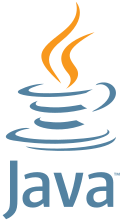 Java 					Rust
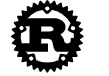 About 30 years old
Iconic OOP language
Memory is managed automagically using a garbage collector
Slower than systems programming languages
High level
Little control over low level functionality
About 10 years old
Multi-paradigm language
Memory management uses the “ownership” model
Low-level control
Very fast
Very strict compiler
Focus on reliable programming (secure; few vulnerabilities)
Great for multi-threading
author nlahn@radford.edu; modified by ibarland@radford.edu.  CC-BY 4.0
A brief history of programming languages
Just a few of them….
author nlahn@radford.edu; modified by ibarland@radford.edu.  CC-BY 4.0
In the beginning…
There was machine code

Each instruction was very simple.

Raw binary. Not easily readable.

All the power to do basically anything you want.
011001001101010101010100101010100101010101001010101010100101010100101010101001010101010100101010100101010101001010101010100101010100101010101001010101010100101010100101010101001010101010100101010100101010101001010101010100101010100101010101001010101010100101010
author nlahn@radford.edu; modified by ibarland@radford.edu.  CC-BY 4.0
Enter assembly
; Output all even numbers from 1 to 100

    mov ecx, 1       ; initialize our counterloop_start:
    mov eax, ecx     ; Copy the current value in ecx to eax
    and eax, 1       ; Is least significant bit is set? (odd #)
    jnz not_even     ; Jump to not_even if the result non-zero
    
    ; Print even number
    mov eax, 4       ; syscall number for sys_write
    mov ebx, 1       ; file descriptor 1 (stdout)
    mov edx, 3       ; length of the message
    mov ecx, ecx_msg ; address of the message to print
    int 0x80         ; interrupt to invoke the syscall
    
not_even:
    inc ecx          ; Increment our counter
    cmp ecx, 101     ; Compare ecx with 101 (end of range)
    jle loop_start   ; Jump back to loop_start if ecx <= 100
Each instruction maps to one binary machine code operation
A program called an “assembler” can convert assembly into machine code
Human readable (sort of)
author nlahn@radford.edu; modified by ibarland@radford.edu.  CC-BY 4.0
The C programming language (1972)
Assembly / Machine code
For Windows
#include <stdio.h>

int main() {
    int i = 1;
    while (i <= 100) {
        if (i%2 0= 0) printf("%d\n", i);
    }
    return 0;
}
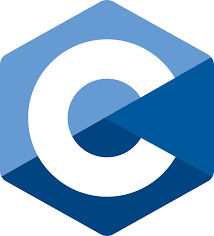 Compiler
Assembly / Machine code
For Linux
author nlahn@radford.edu; modified by ibarland@radford.edu.  CC-BY 4.0
The Ada programming language (1980)
Assembly / Machine code
For Windows
with Ada.Text_IO;

procedure Even_Numbers is
begin
    for i in 1..100 loop
        if i mod 2 = 0 then
            Ada.Text_IO.Put(Item => i);
            Ada.Text_IO.New_Line;
        end if;
    end loop;
end Even_Numbers;
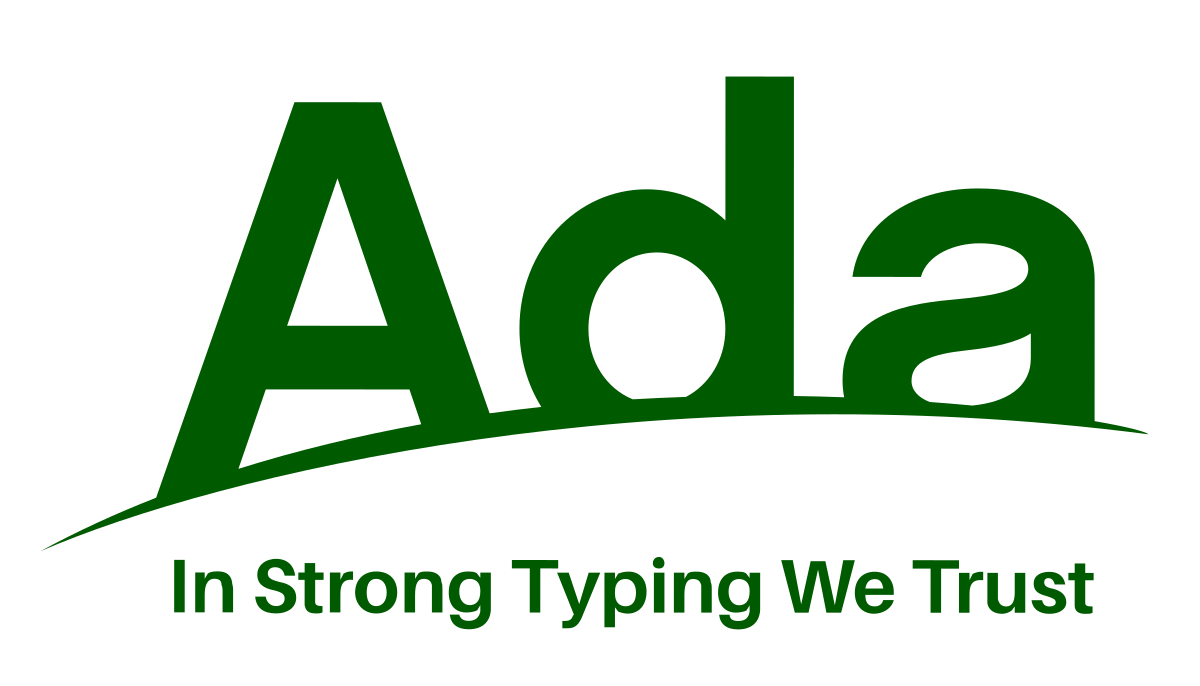 Compiler
Assembly / Machine code
For Linux
author nlahn@radford.edu; modified by ibarland@radford.edu.  CC-BY 4.0
Ada vs. C
At least I don’t have to jump through a ton of hoops to do anything
One of these days you’re going to shoot yourself in the foot!
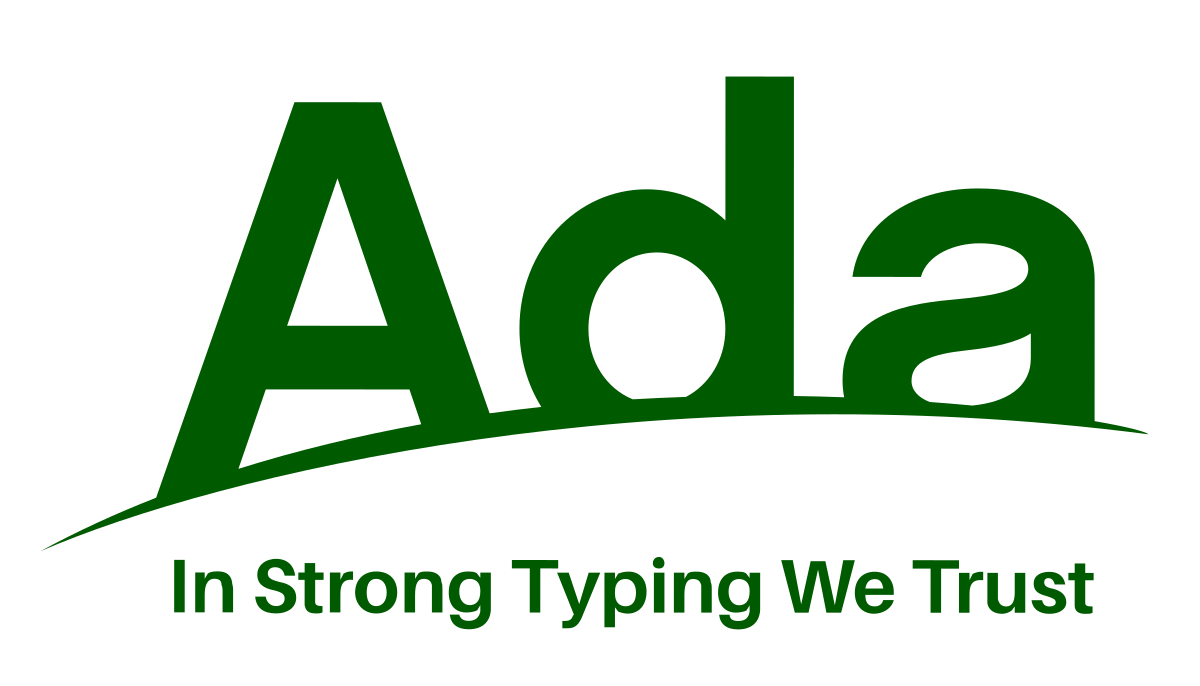 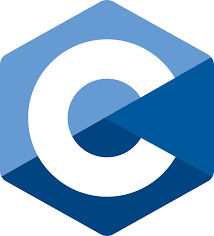 Reliability
Flexibility
author nlahn@radford.edu; modified by ibarland@radford.edu.  CC-BY 4.0
C++ : C with OOP features (1983)
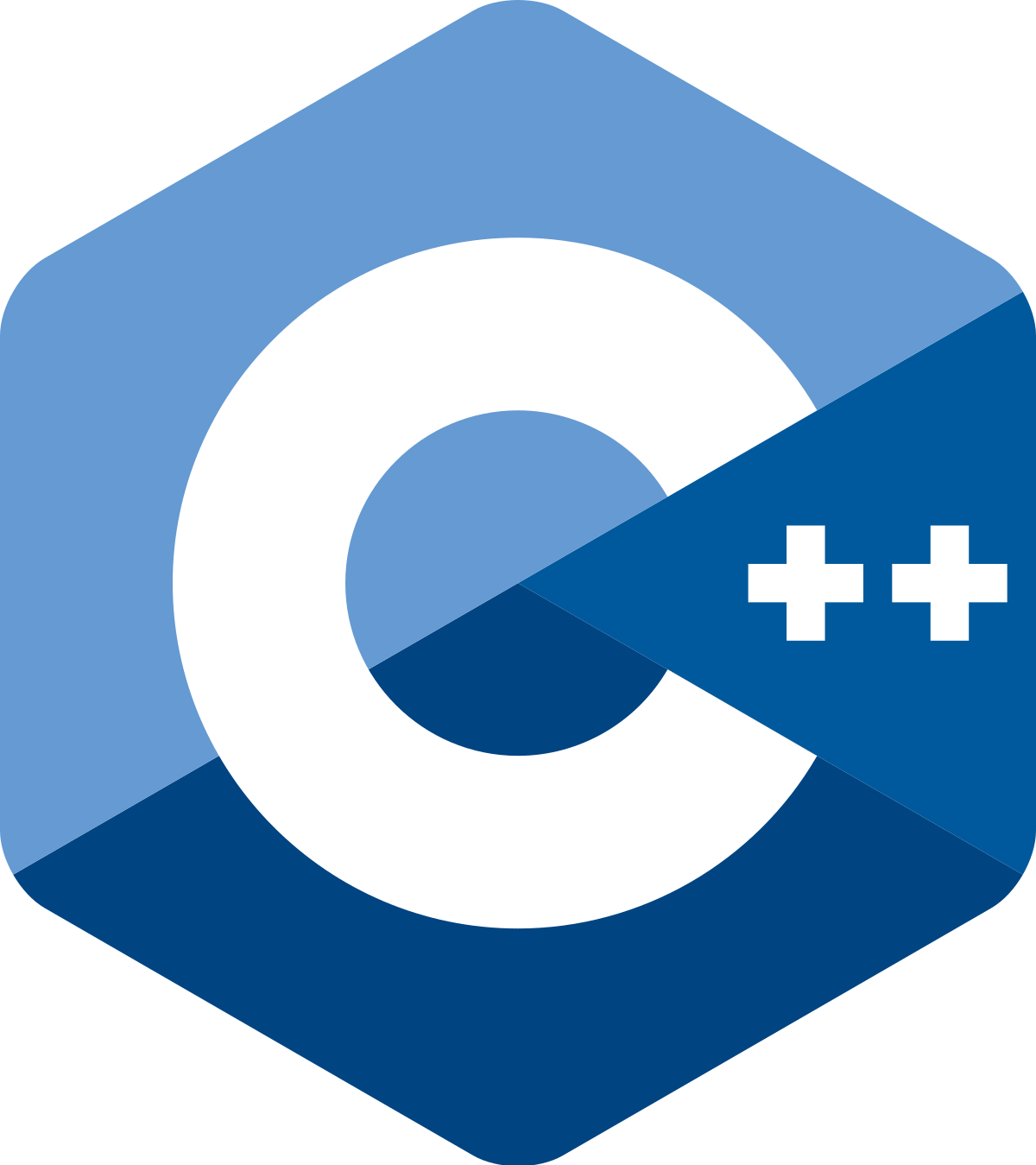 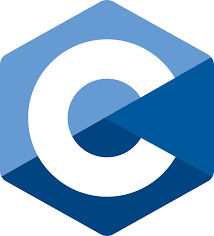 author nlahn@radford.edu; modified by ibarland@radford.edu.  CC-BY 4.0
Rust : Can we make reliable and flexible programs?
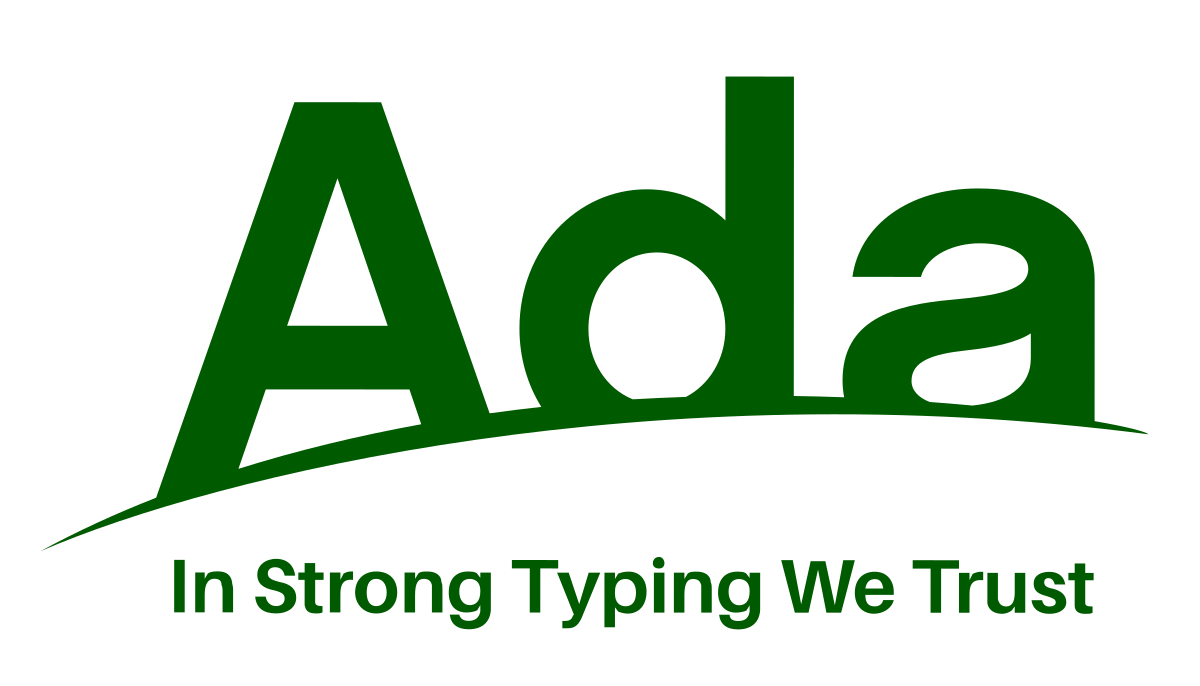 Reliability goals
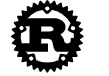 Expressive low-level syntax
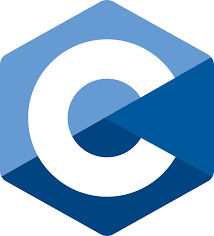 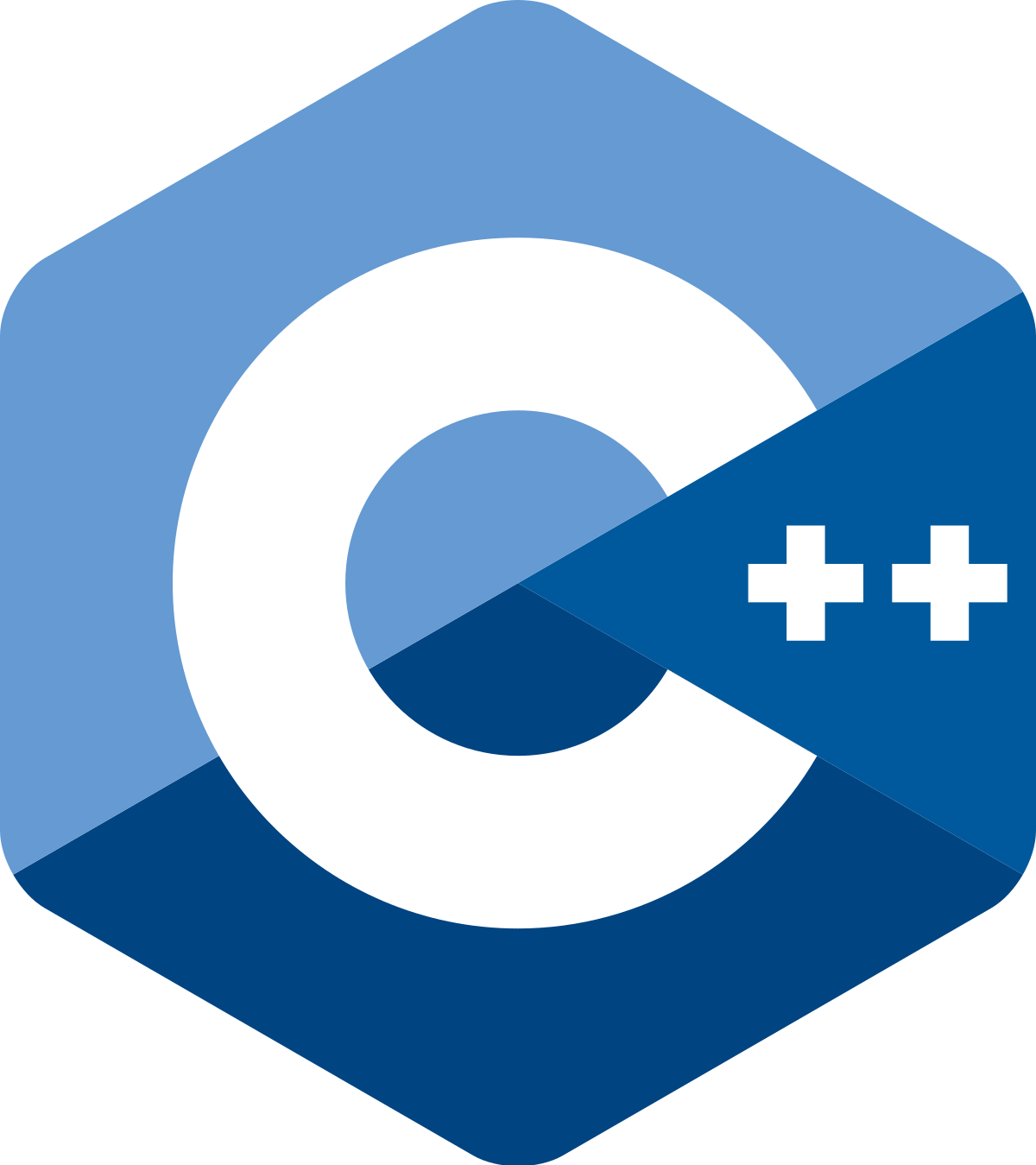 author nlahn@radford.edu; modified by ibarland@radford.edu.  CC-BY 4.0
If you don’t know how things work, then your program will probably not compile.

So you really have to understand how stuff works to get anywhere.
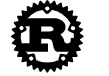 author nlahn@radford.edu; modified by ibarland@radford.edu.  CC-BY 4.0
Rust in Industry
The main use case of Rust is low-level systems programming
Google, Meta, AWS, Huawei, and Microsoft are all strong supporters of the Rust Foundation
Google is using Rust for Android code
AWS wrote “Firecracker” in Rust
Firecracker is a light-weight VM that powers AWS Lambda, a pinnacle of AWS cloud architecture
Rust has recently been approved for inclusion into the Linux kernel
author nlahn@radford.edu; modified by ibarland@radford.edu.  CC-BY 4.0
Rust Resources
Rust by example : https://doc.rust-lang.org/rust-by-example/
The Rust book : https://doc.rust-lang.org/book/
The Rust reference : https://doc.rust-lang.org/reference/
The Rustonomicon : https://doc.rust-lang.org/nomicon/


We will be drawing heavily upon materials from the Rust book.  I recommend reading all of it.
author nlahn@radford.edu; modified by ibarland@radford.edu.  CC-BY 4.0
Syllabus Discussion
See the syllabus document posted on D2L
author nlahn@radford.edu; modified by ibarland@radford.edu.  CC-BY 4.0